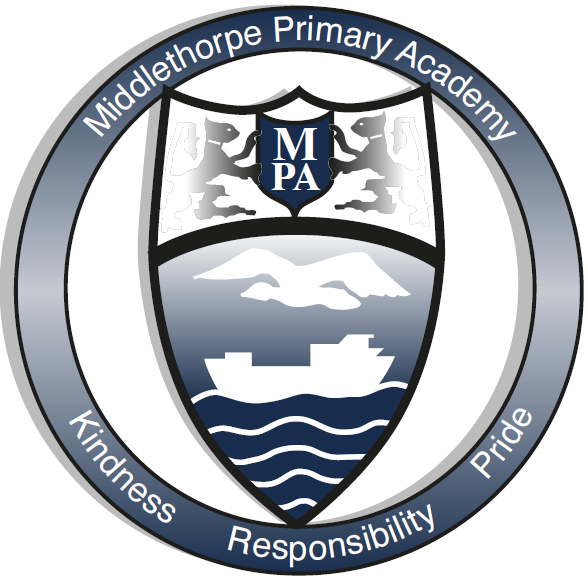 ART AT MIDDLETHORPE
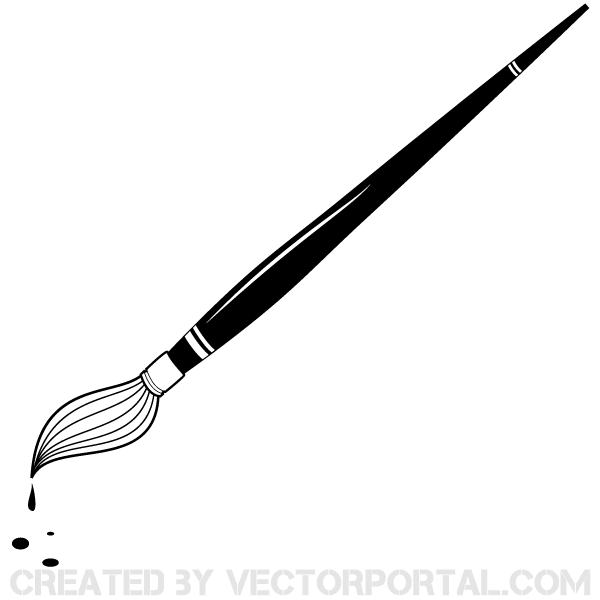 Our art curriculum is designed to develop curiosity and fascination about the world and enable our children to think imaginatively and creatively and to express themselves in a variety of ways.
Big Ideas


Technique (drawing, painting and sculpture with a range of materials)
Materials (pencils, paint, charcoal, clay)
Observation records (sketchbooks)
Critique (Austin’s butterfly)
Great artists, architects and designers
Content and Sequencing


1 half termly unit a year
Content of the National curriculum and current art climate
Techniques in FS & KS1 
Nursery and Foundation Stage explore media and materials and the beginnings of drawing what they see and imagine.
Y1 study how artists use line, colour and pattern
Y2 study how artists use shape, form, space and texture
Genres in KS2
Y3 study how artists are inspired by nature
Y4 study how artists represent people
Y5 study how artists use perspective
Y6 study how artists express modern life
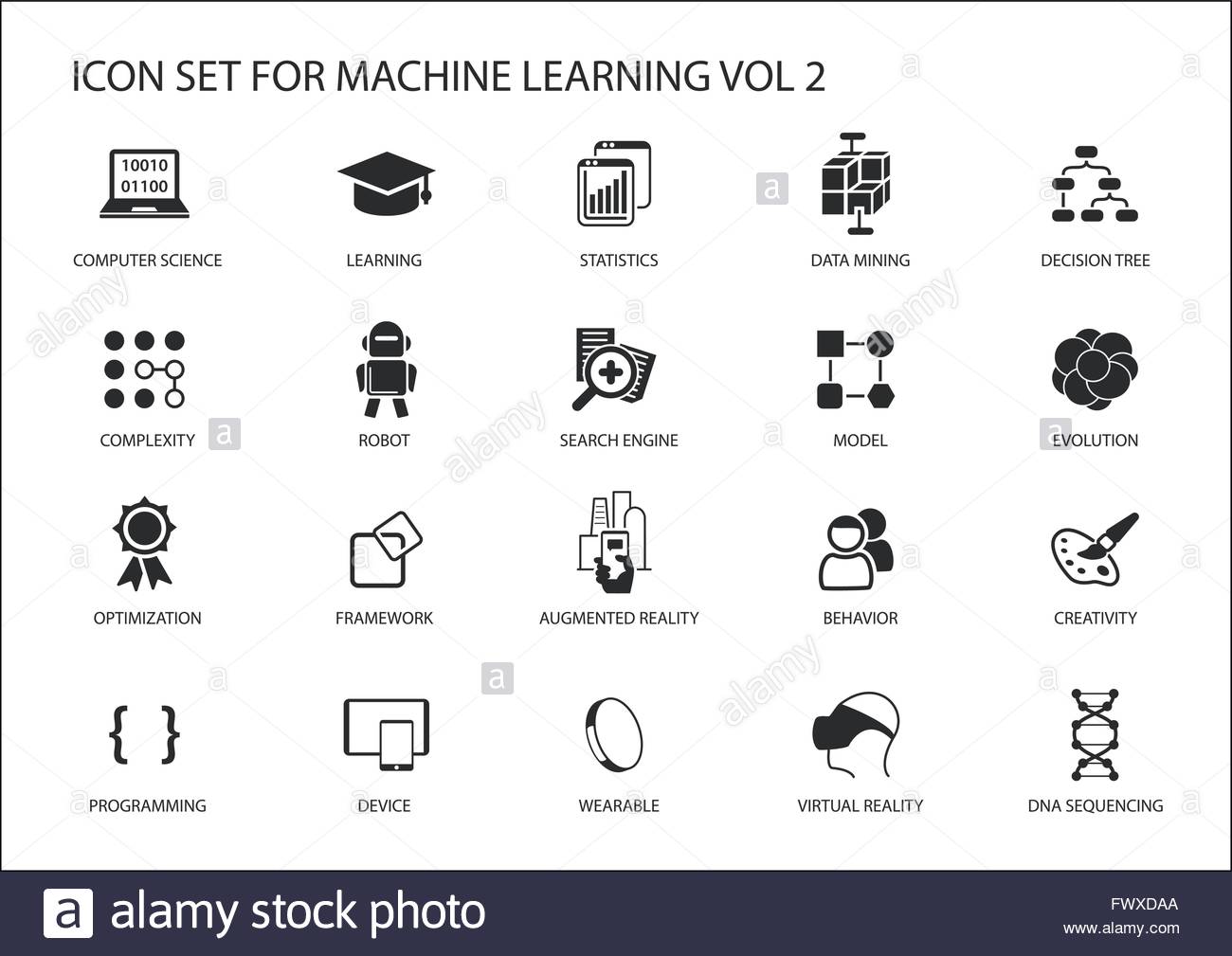 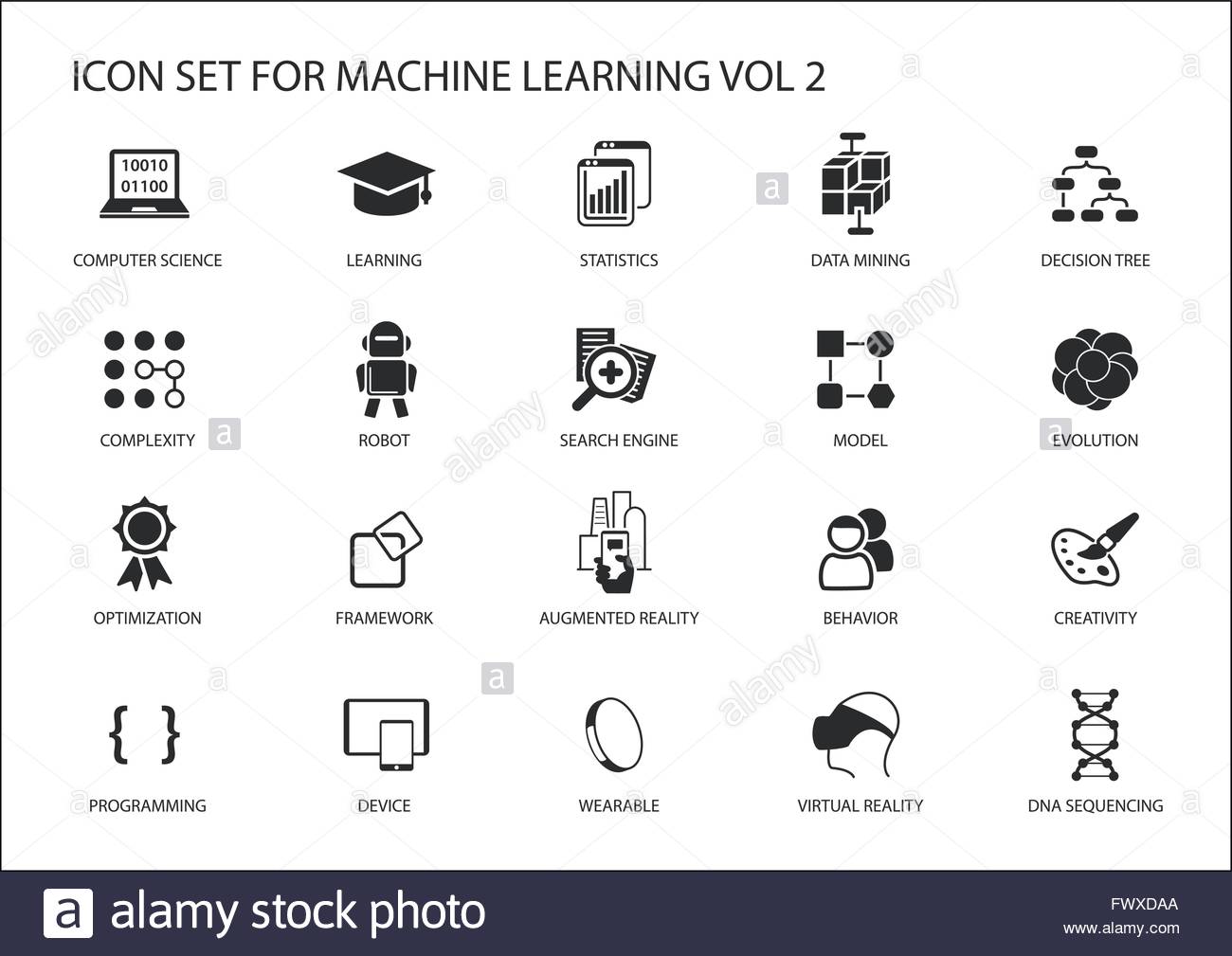 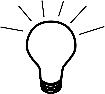 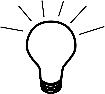 Links with English 
and Maths


Every lesson is a reading lesson
High quality texts chosen for English that link with the art units
Expression of critiques and opinions both orally and in written form
Directional language, shapes and time
Retrieval Practice


Knowledge, skills and vocabulary identified 
Knowledge organisers used to support recall and retention
Low stakes quizzing to develop long term memory
Key concepts identified (above) are revisited
Key ideas are investigated by considering what they are and what they are not
Links across year groups for retrieval of knowledge
Outcomes

All units begin with an enquiry question which children should be able to answer at the end of the unit
End of the unit children will complete a task which gives them the opportunity to apply all their art skills, knowledge and understanding
End of unit quiz
Support

Everyone has access to the Art National Curriculum.

Support is provided for those learners who require it

Considerations is given for learners who grasp concepts more rapidly
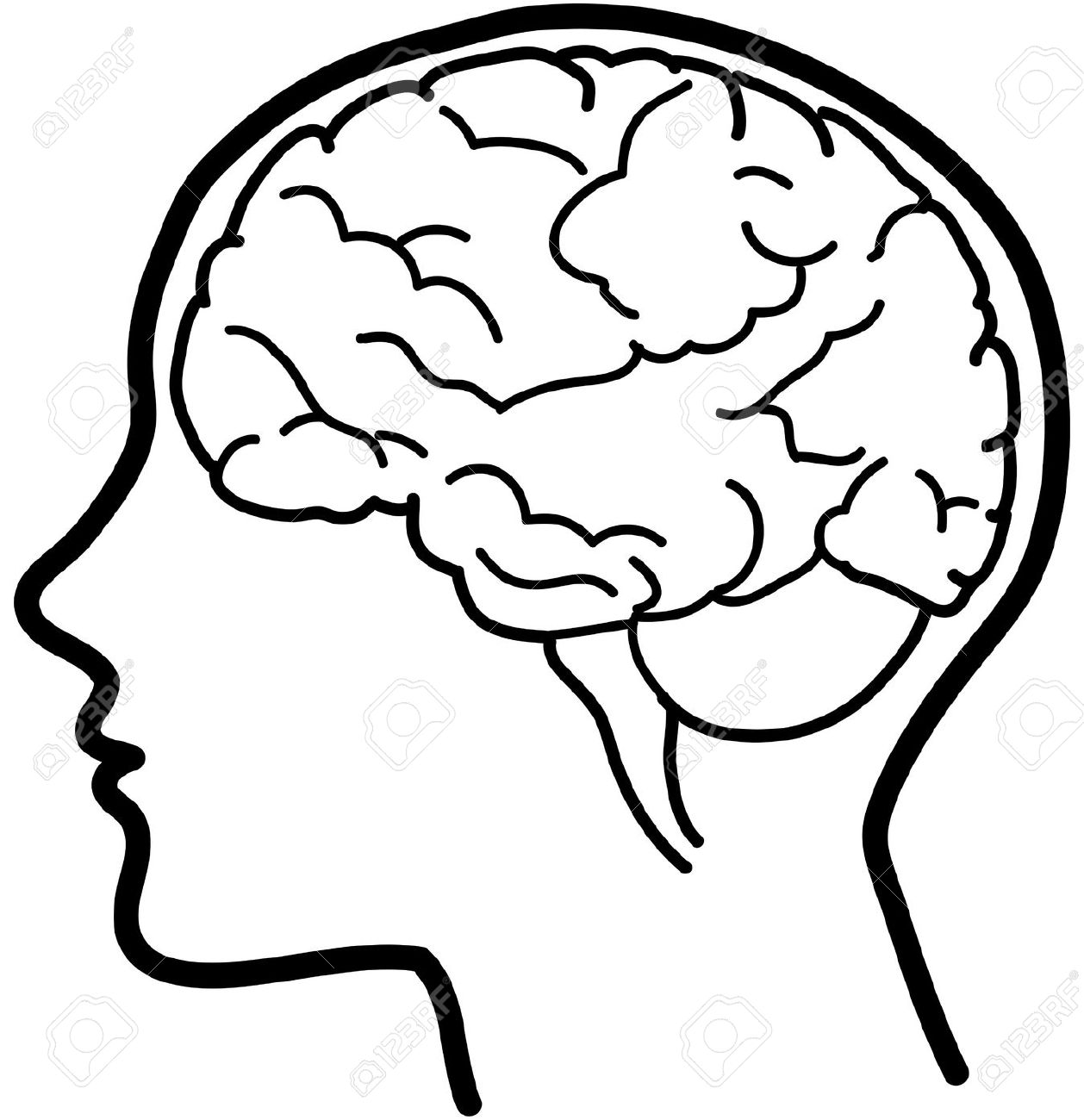 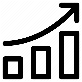 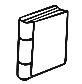 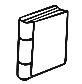 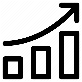 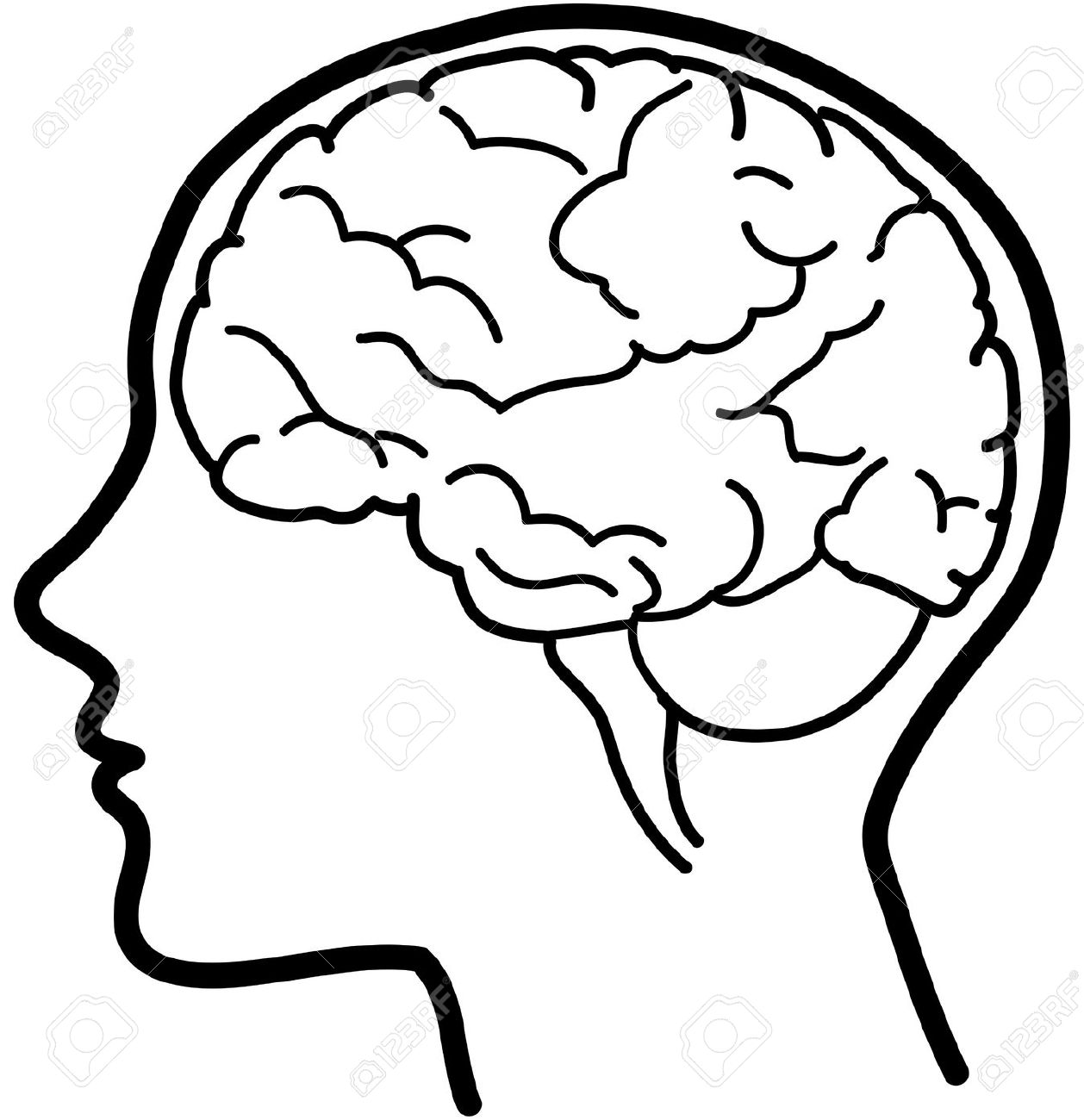 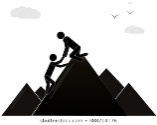 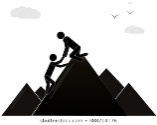